Adobe Connect Tutorial“COVID-19 Vaccines for Children” International WebinarNovember 6, 202115:00 (Iran Standard Time)
Shiraz University of Medical Sciences 
Vice-Chancellery for Global Strategies and International Affairs
Directorate for International Relations, Accreditations and Rankings
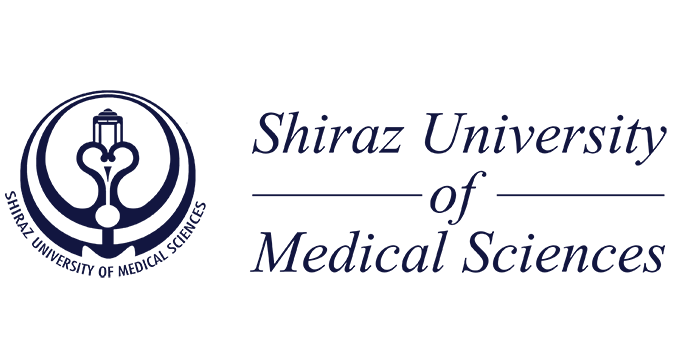 Step 1: Download the Sotfware
2
Download the Software/APP via these links: 
Download for Windows 
Download for Mac 
Download for iPhone 
Download for Android
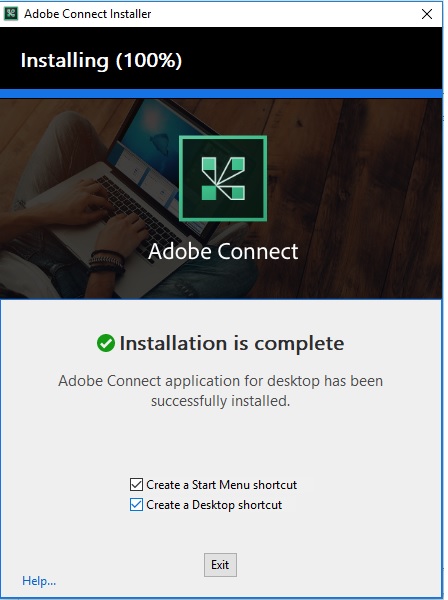 3
Step 2: Install the Sotfware
The software/APP will be installed in less than one minute
Please create a Desktop shortcut
Step 3: Launch Adobe Connect
4
Launch Adobe Connect from your Desktop 
Insert “webinar.sums.ac.ir/international” in the field that appears and continue
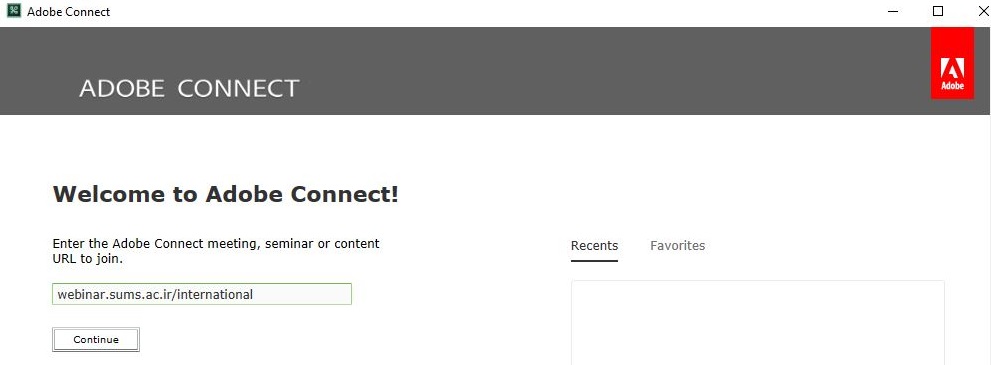 Step 4: Choose Your Login Type
5
Click on “Enter as a Guest” 
Type your name
Click on “Enter Room”
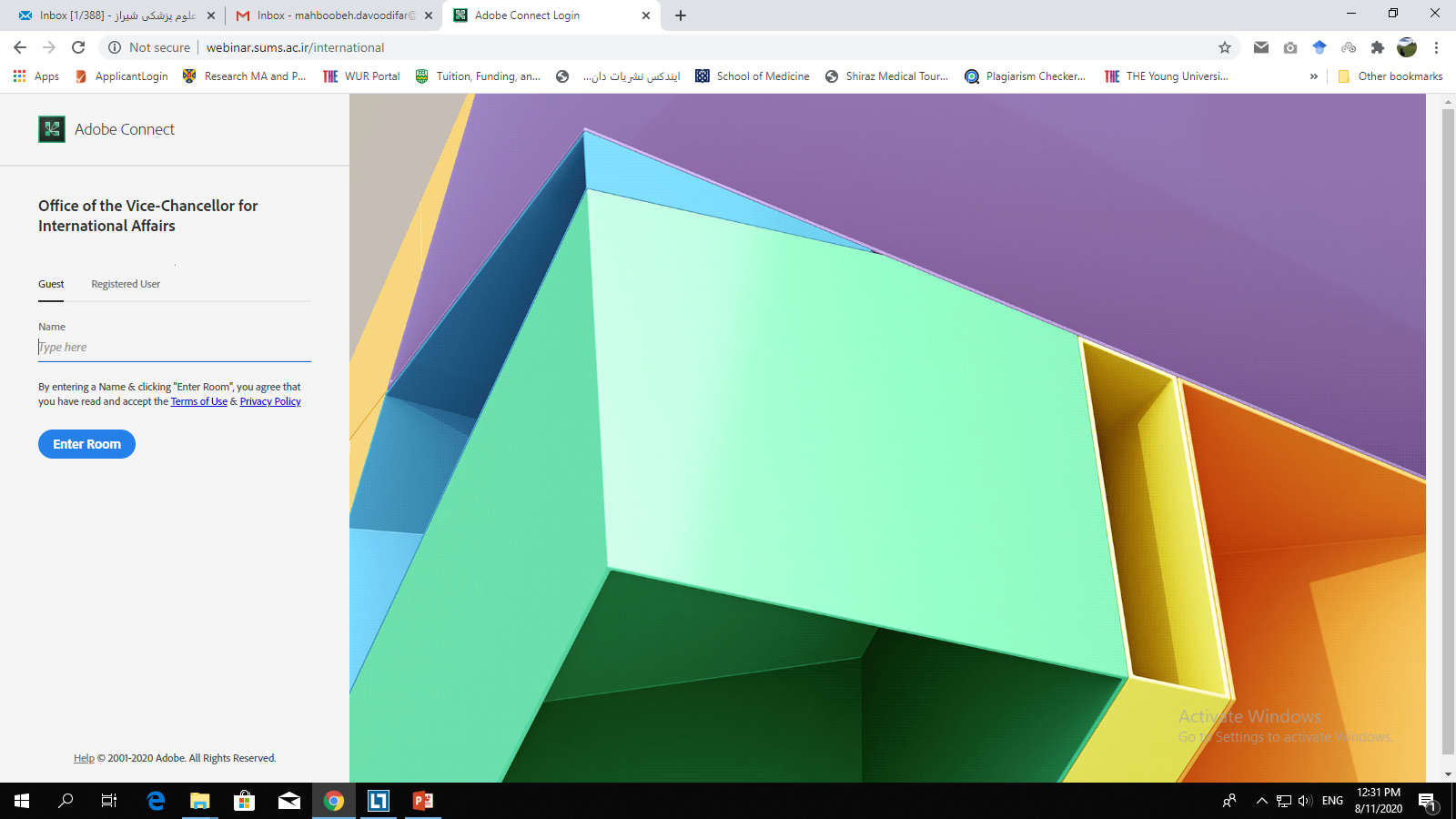